Григорьев Денис Евгеньевич
«Зеленый» финансовый инструментарий. Перспективы и возможности»
Нужно ли нам экологическое финансирование?
Да, это отвечает государственным интересам
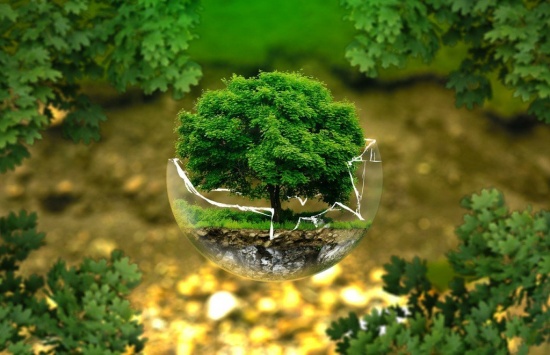 Что нужно финансировать?
Экологические и климатические проекты, техническое перевооружение организаций
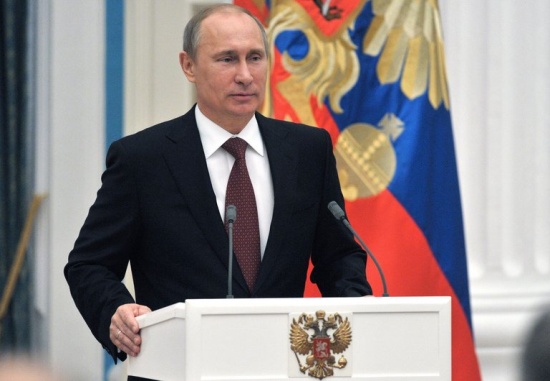 Как это должно происходить?
Системно и поэтапно
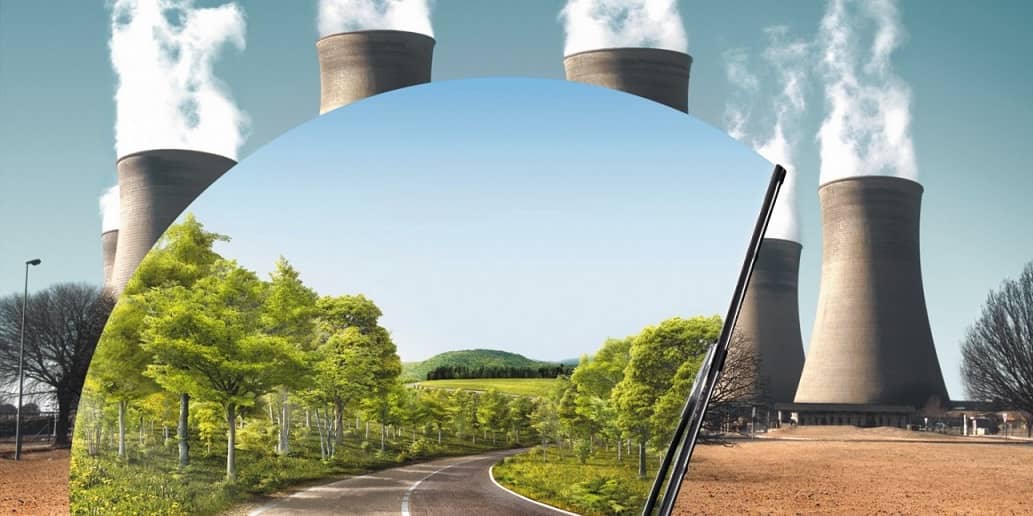 «Экологически чистые технологии – это не только приоритет, это в конечном итоге приводит и к серьёзному экономическому выигрышу…»
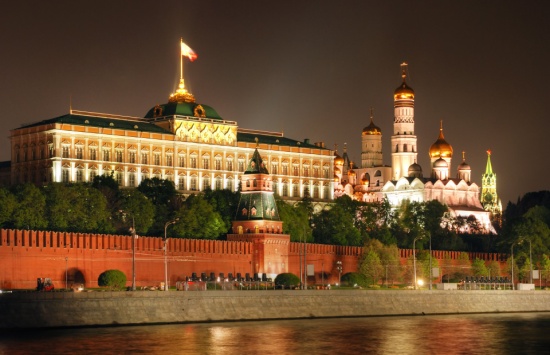 Стандартные инструменты?
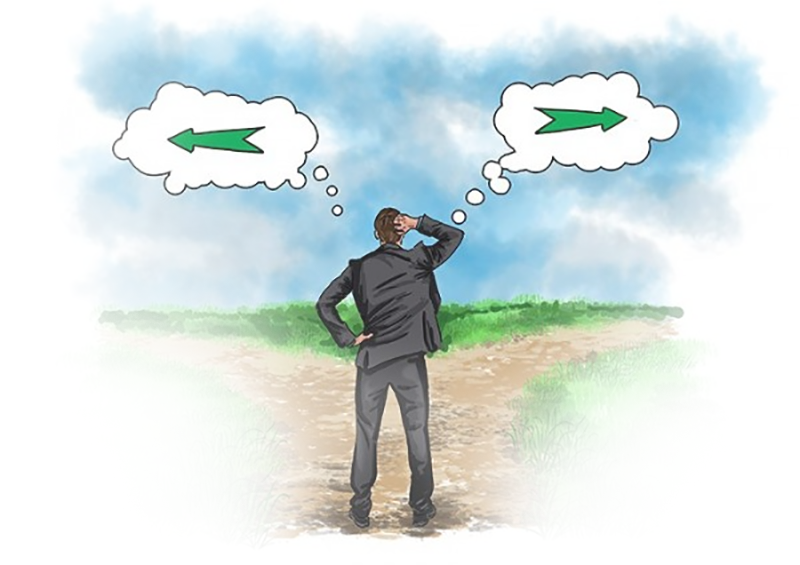 «Зеленые» инструменты?
?
?
?
?
Что это?
Как это?
Зачем это?
Институциональная структура рынка
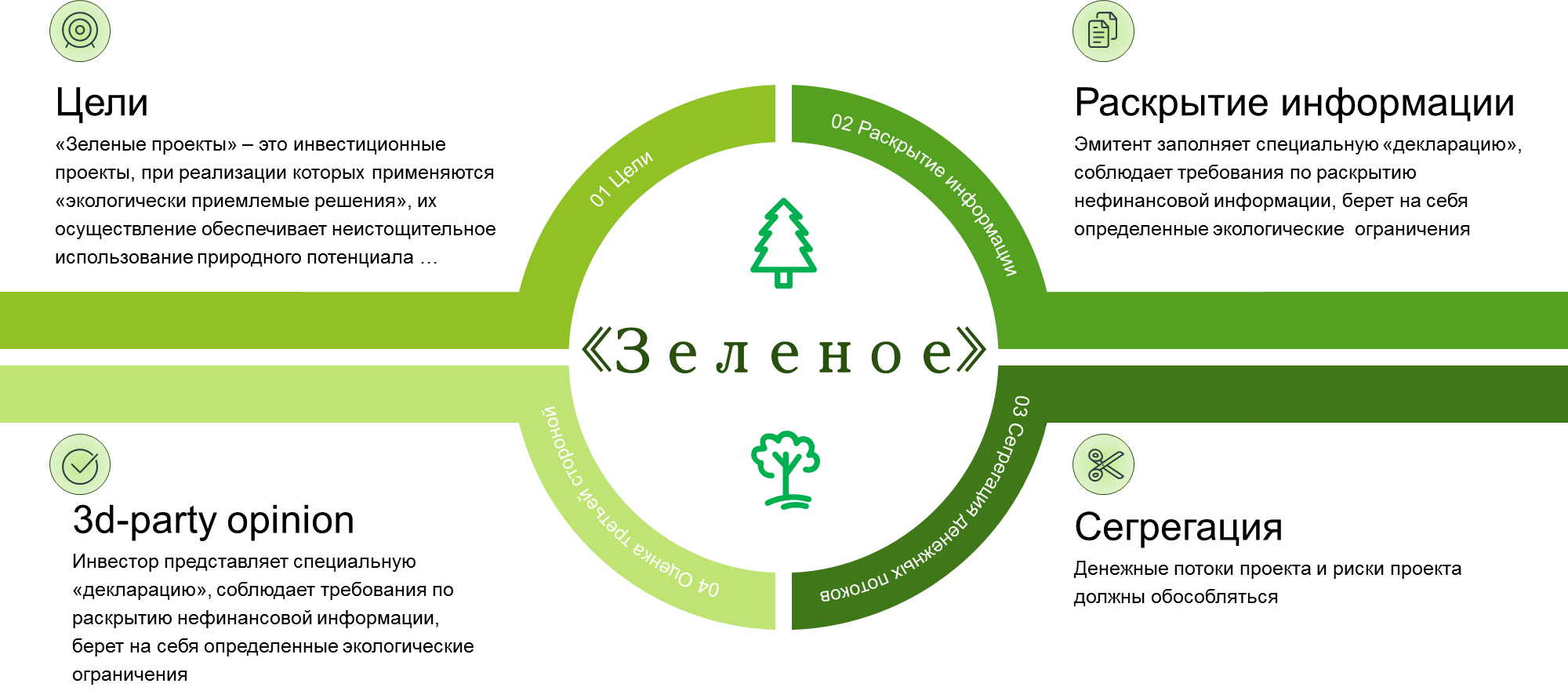 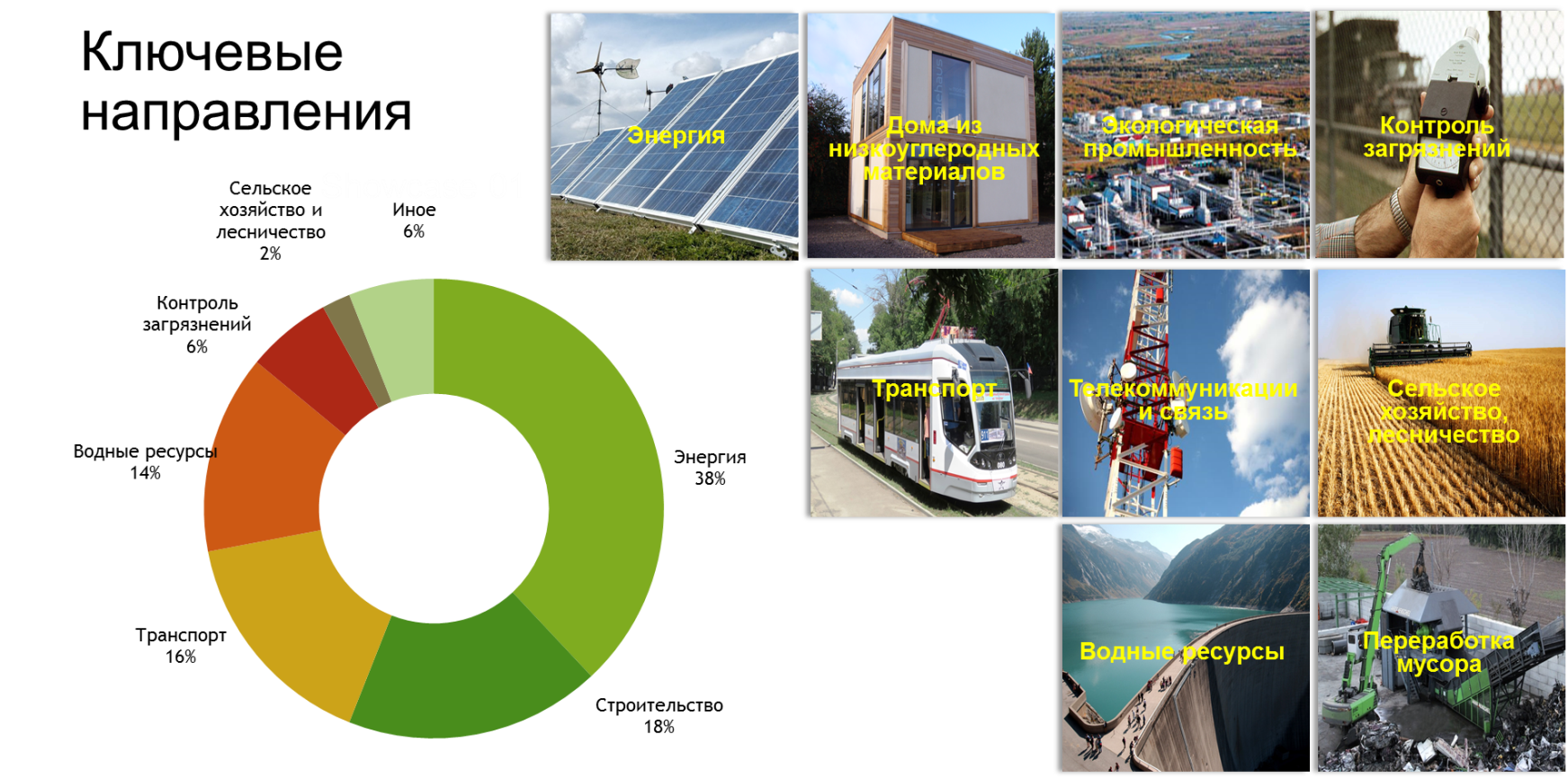 Зеленые облигации
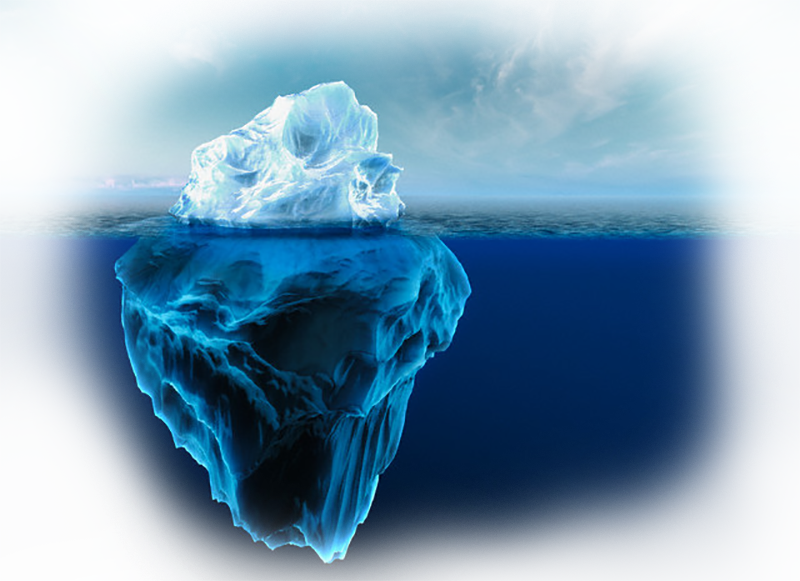 37 стран (в том числе большинство стран «Группы 20»)
1500 выпусков
239 эмитентов (в том числе 6 суверенных)
160 млрд долл. США
Хотим ли мы применить зарубежный опыт?
Поручение Госсовета № ПР-140ГС п. 1
1 трлн долл. США
Зеленые облигации
Рисковые выпуски входят в моду
Экономика выпуска
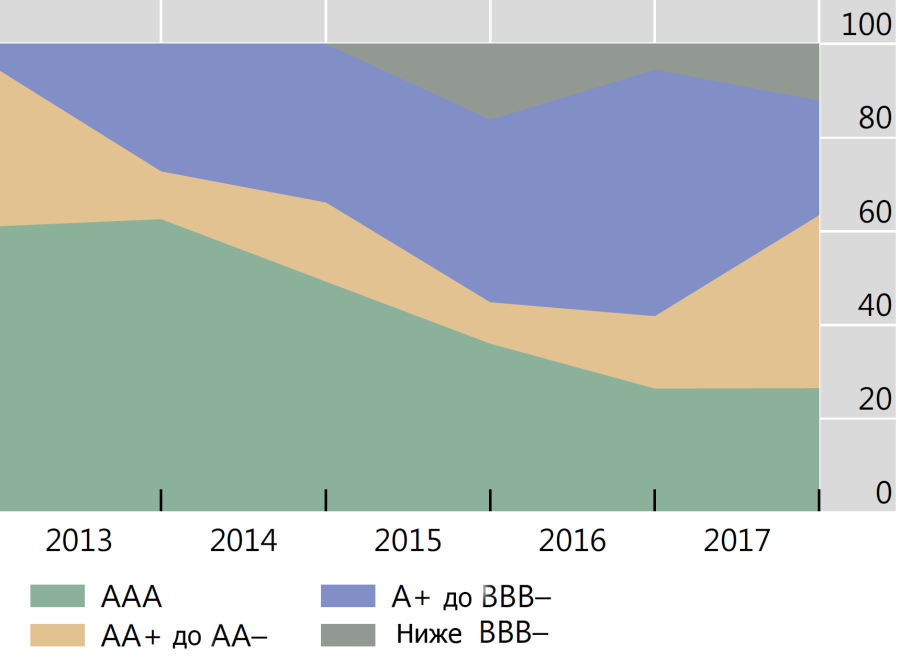 160 млрд долл. США
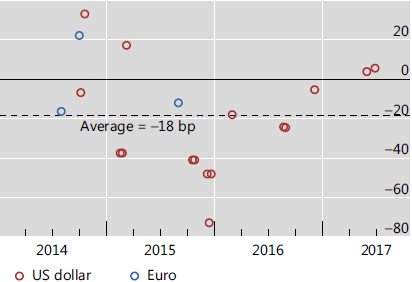 A+  до ВВВ-
1 трлн долл. США
Преимущества «зеленых» финансовых инструменты
репутационный эффект
новая категория ответственных инвесторов и эмитентов
доступ к зарубежным рынкам капитала
технологическое перевооружение